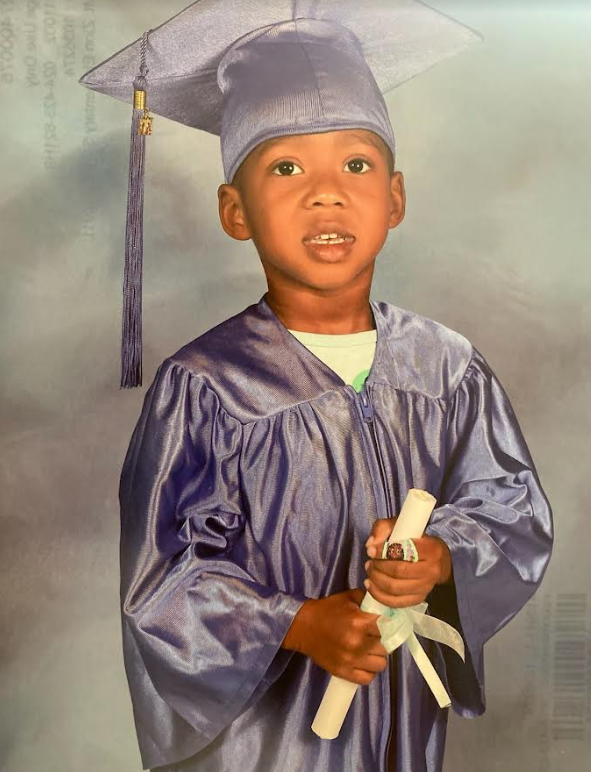 Sincere Anderson
(Son of DaNikqua Anderson) 

Sincere will be going to 
Child Development at 
Mt. Zion Elementary School
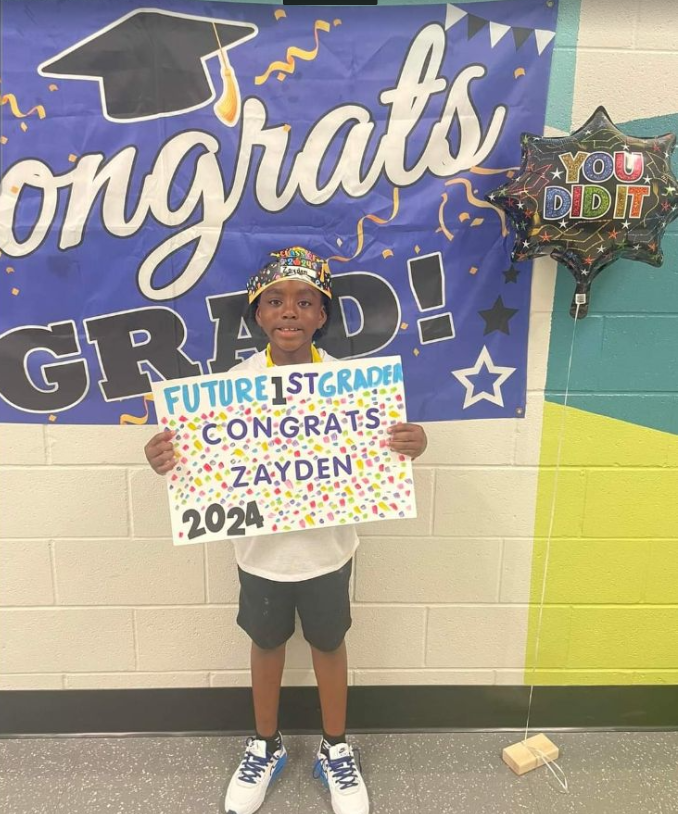 Zayden Anderson
(Son of Dezja Anderson) 

Zayden will be going to the 
1st Grade at
Stono Park Elementary School
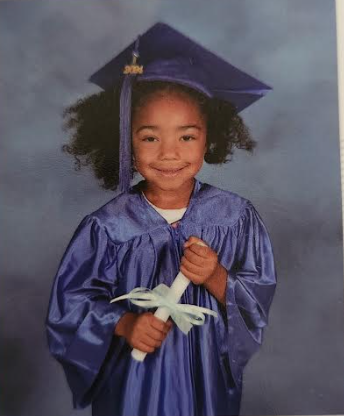 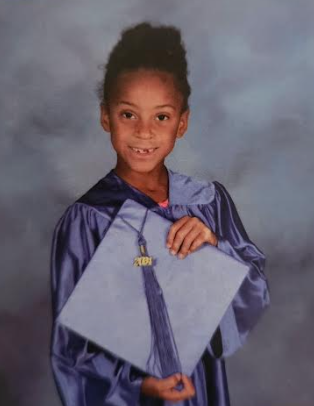 Bella and Maite Caquias 
Bella and Maite are the children of Ms. Tee Robinson.  
Bella is going to Kindergarten and Maite is promoted to the 1st grade 
They both will be attending school in Columbia, SC.
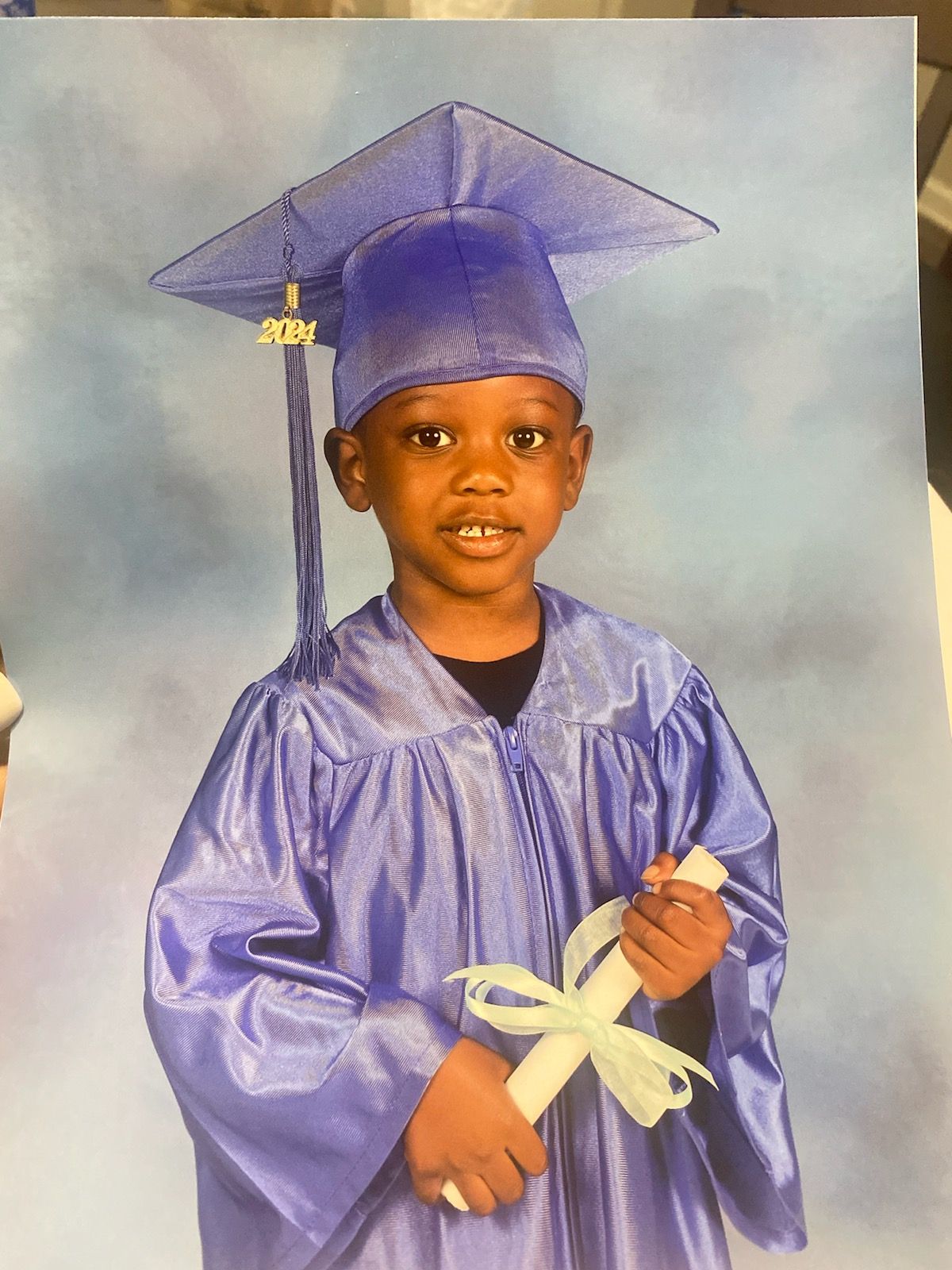 Kingston Frazier
(Parent: Tracey Brown)
Preschool Graduate
Angel Oak Elementary School
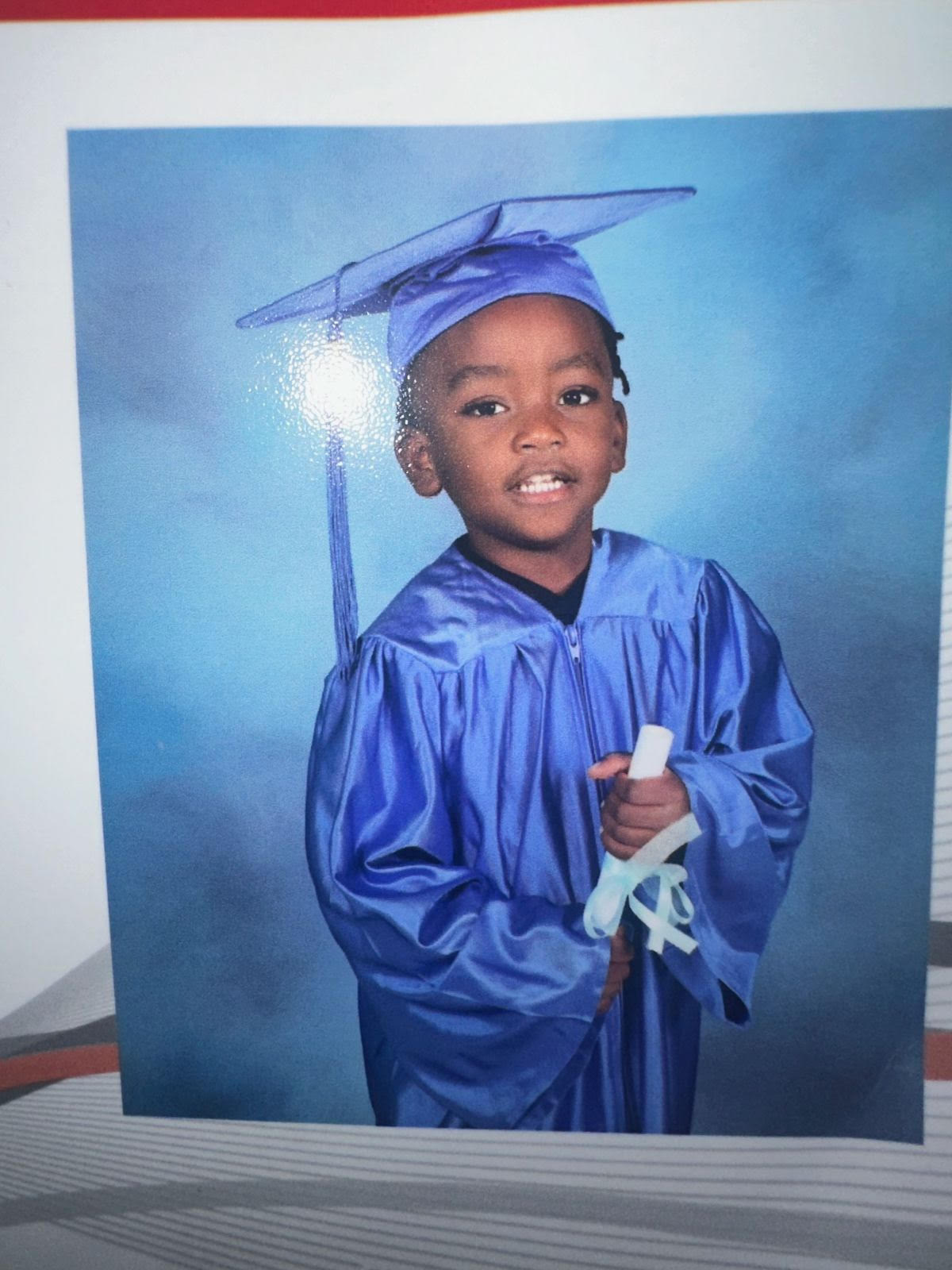 Kimani Pinckney
(Parent: Tyleah Legare)

Graduated Pre School from
Angel Oak Elementary
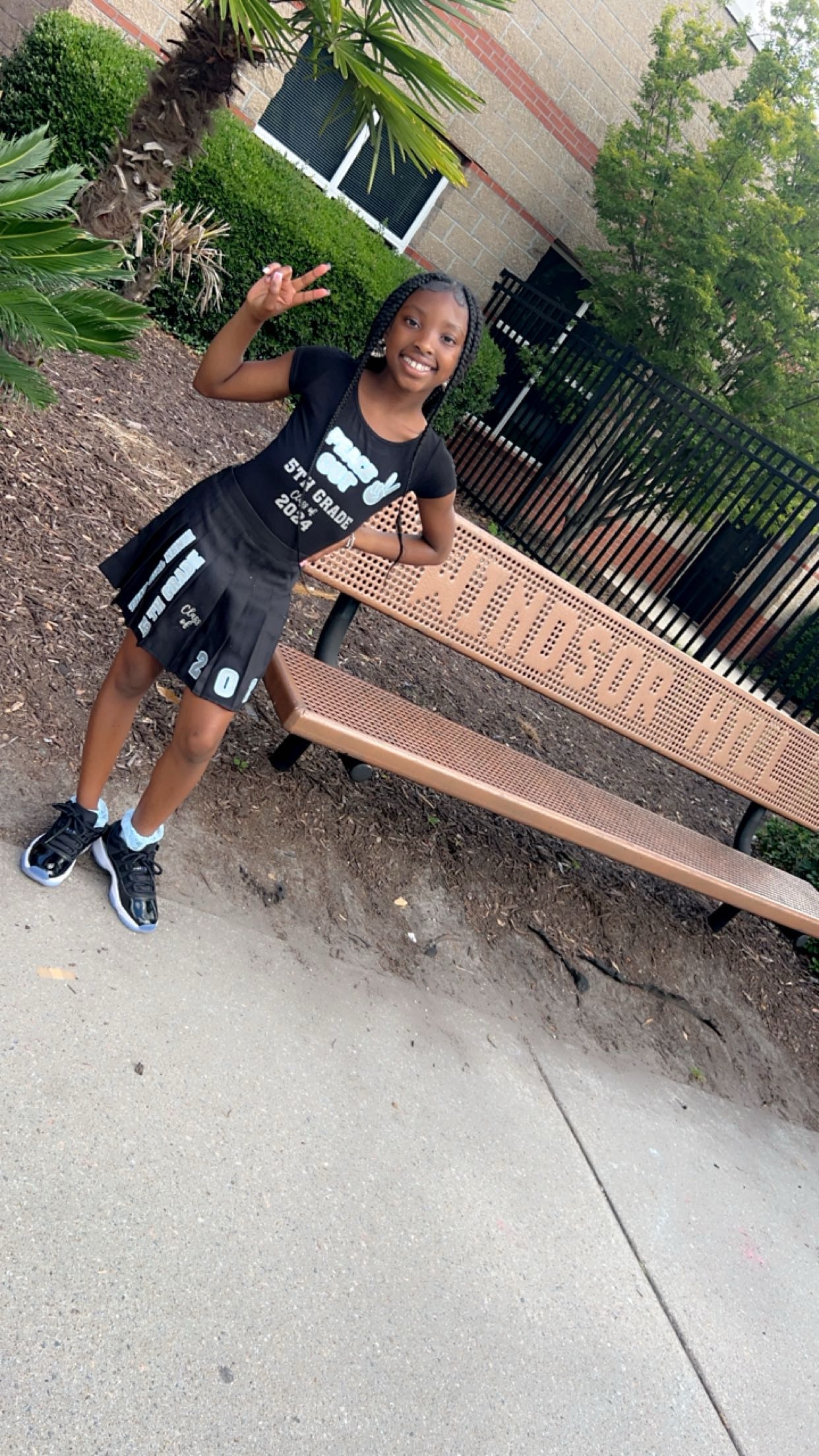 Mikenzi Coaxum
Daughter of Britany Sease

School Attending/Plans for Fall: River Oaks Middle
School Activities/Club: Dance, Drama

School-Awards: Gold Metal Award / A-Honor Roll every Semester

Hobbies: Majorette, Hanging out with friends and family
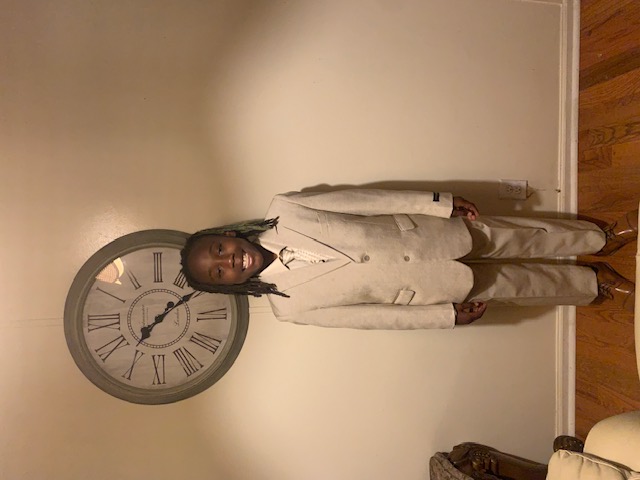 Gunner Washington
Gunner will be attending 
Haut Gap Middle School.  

He is the grandson of 
Mrs. Beatrice Washington
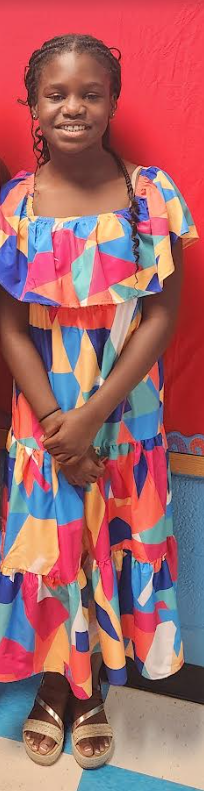 Jailyn Roper 
Jailyn will be attending Haut Gap Middle School.  
She is the Daughter of 
Colette M. Roper
Jailyn hobbies include making bracelets, annoying her brother, and doing hair (doll) and dancing (ballet).
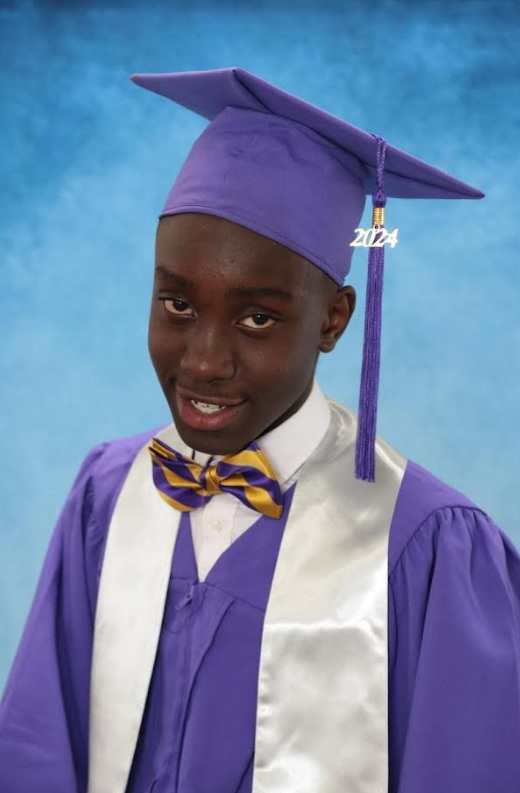 David Fitzgerald Brown, III
8th Grade Graduate
David is the great-grand son of Ruth Givens
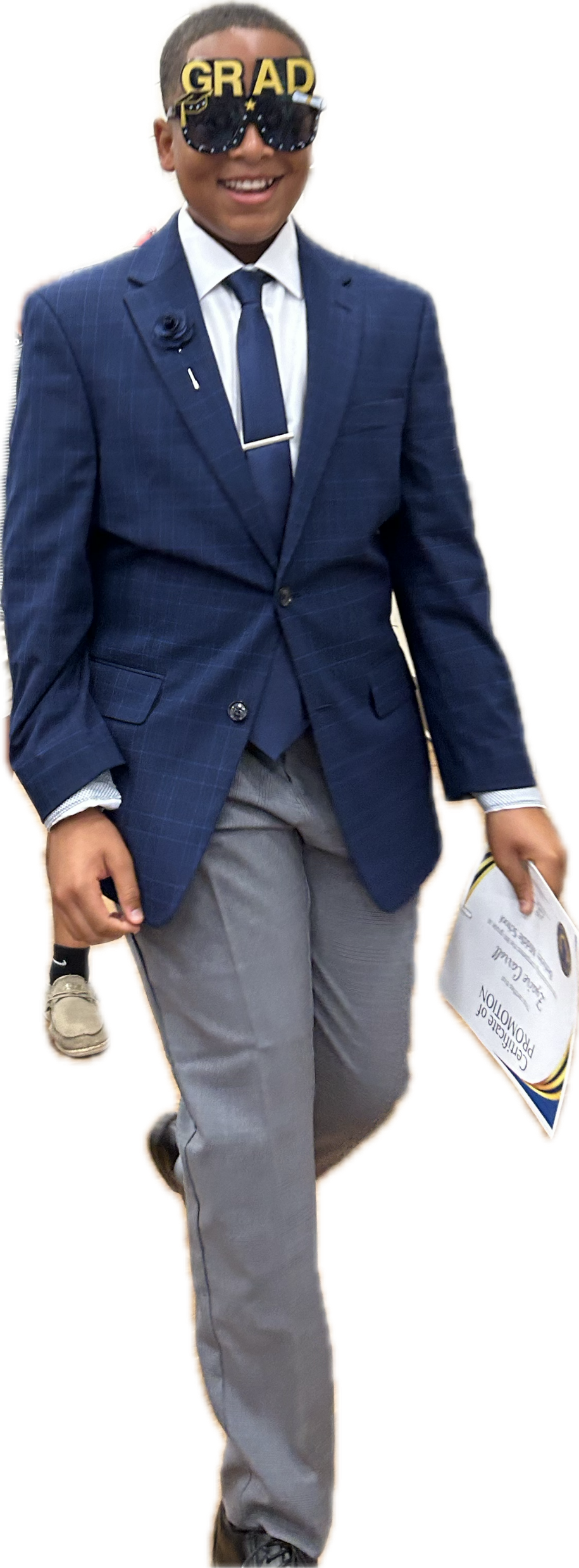 Zyaire Carroll
Zyaire has graduated from Berkeley Middle School and is headed to Berkeley High School in Berkeley County.
He is the son of Timothy Lemon and the grandson of  Shelly Smith.
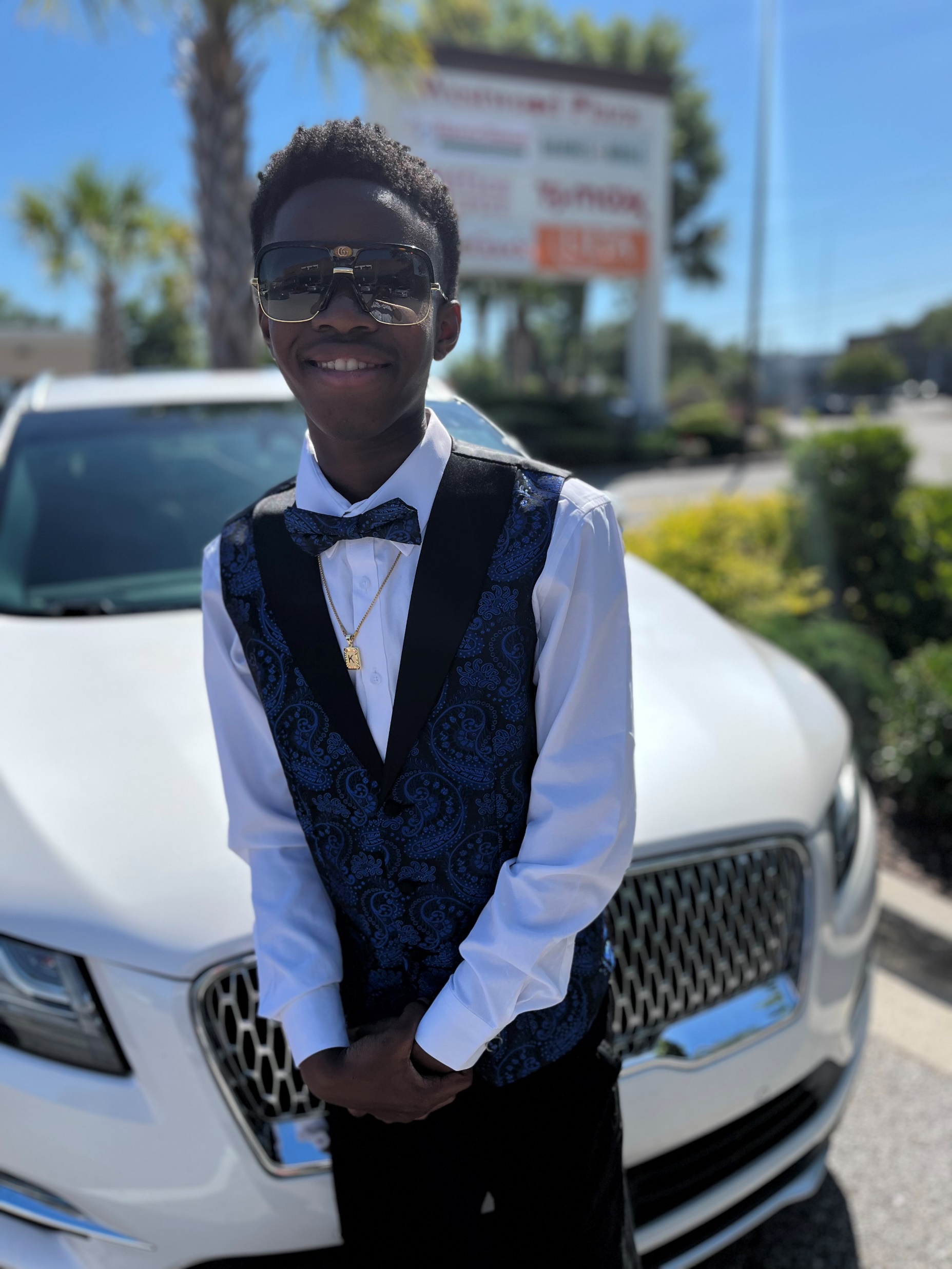 KaShawn Givens-Perry

KaShawn is the son of Kayla Givens
He will be attending St. Johns High School in the Fall.
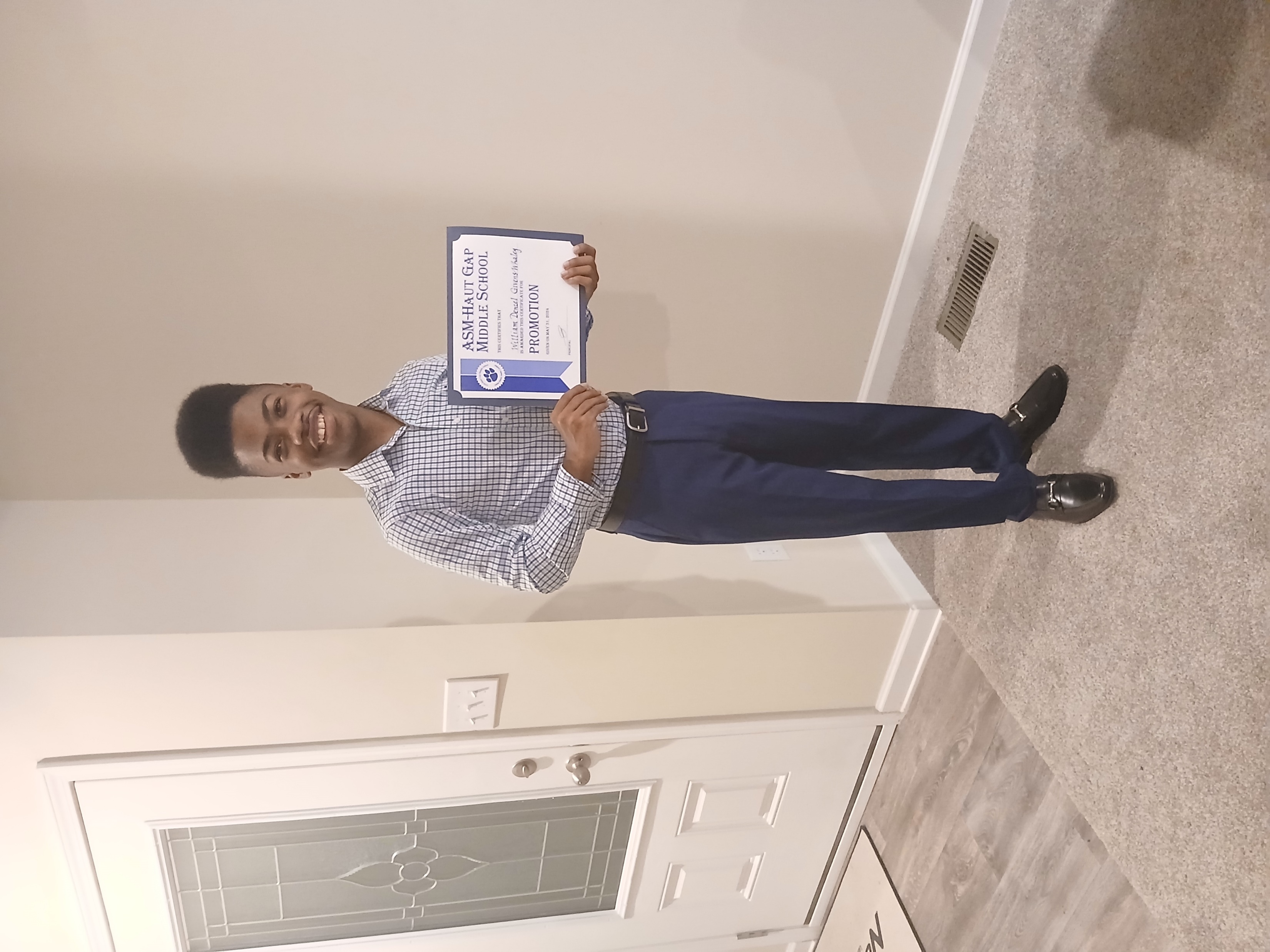 William Denzel Givens-Whaley

He will be attending St. Johns High School in the Fall.
His hobbies include Reading and Writing Fiction Stories

Denzel is the son of Leslie R. Givens
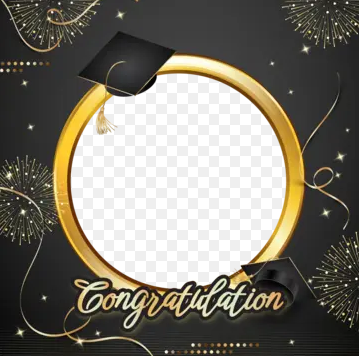 Reginald Broughton
Woodmont High School
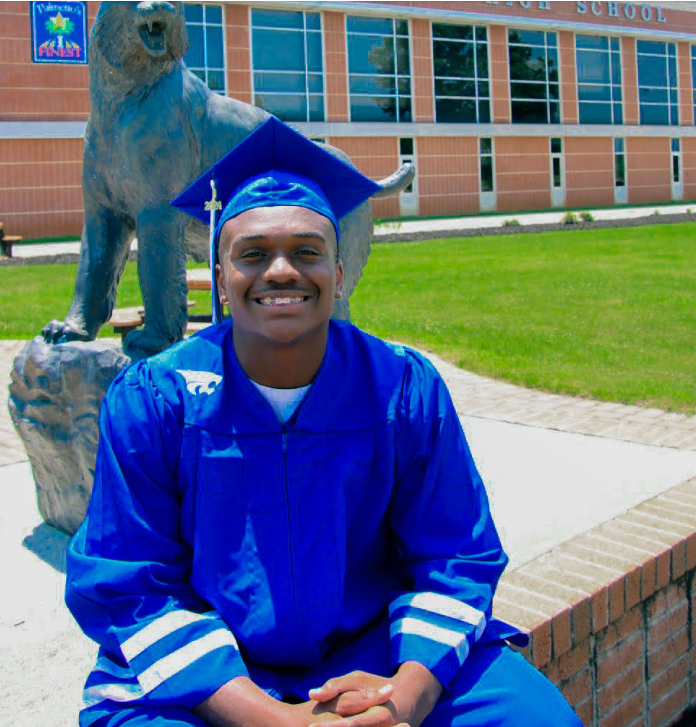 Parent(s)/Guardian: Twanna & Reginald Broughton

School Attending/Plans For Fall: Anderson University

School Activities/Clubs: Football, basketball and Track

School Awards: 1st place 5A Region High Jump

Community Activities/Hobbies: Photography, thrifting
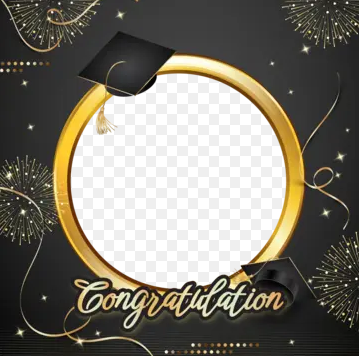 Aiyanna Souza
Aiyanna is a graduate of Colleton County High School.  She is the daughter of Jason and Deandra Legare

Her Plans: Going to Coastal Carolina University

Her School Activities/Clubs included: Varsity Cheer, Track, National Honor Society

Her School Awards: Certified Nursing Assistant, Honor Students, Career and Technology Education Completer, National Technical Honor Society, National Honor Society

Hobbies: Cheer, Swimming, Reading, and Drawing
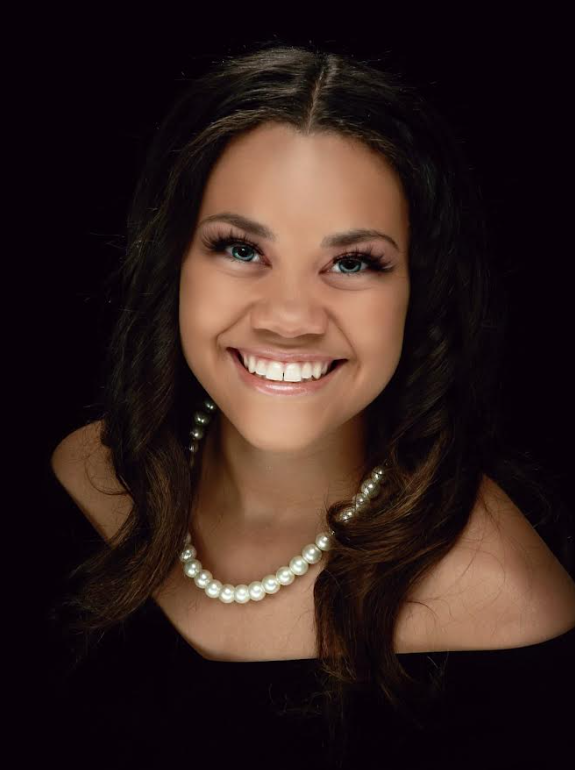 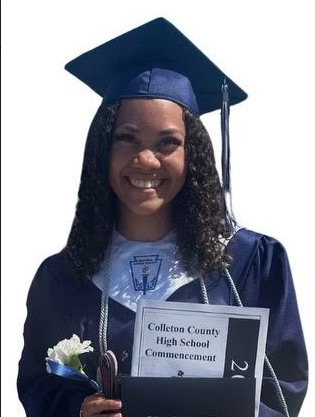 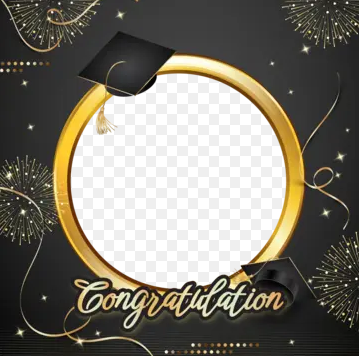 Tayla Legare Brown
A graduate of St. John’s High School

School Activities:  Cheerleader, ROTC

Parents: Harlon & Wakeetha Renee Brown
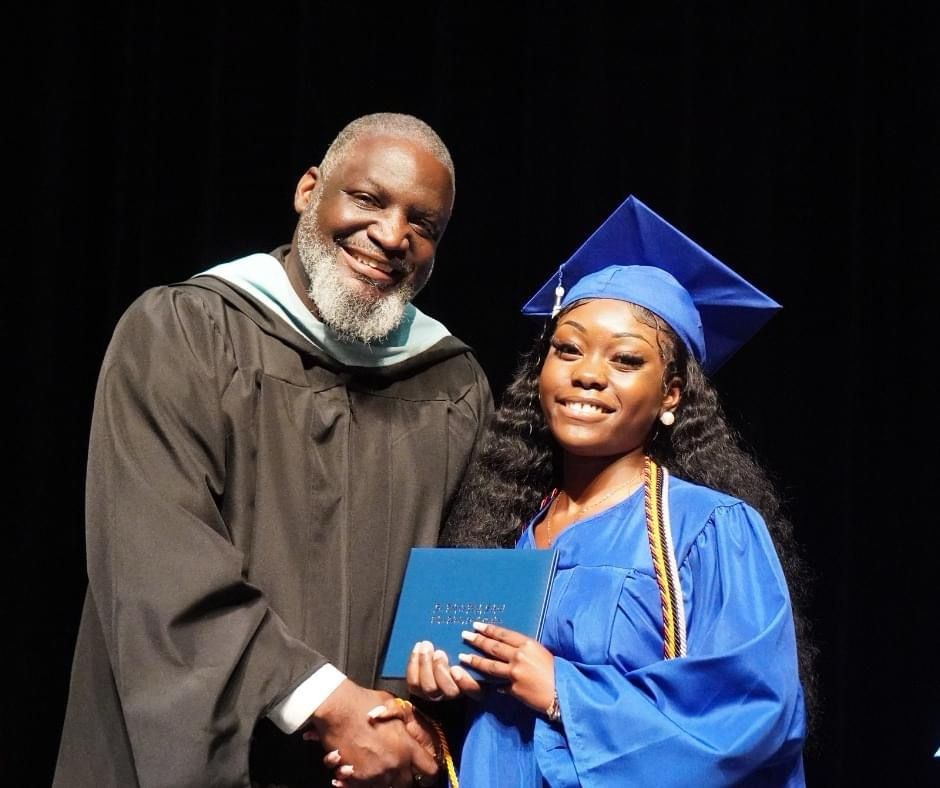 Shaynee Braxton Lumley
Parents Kristal and Kenneth Lumley, Grandparent Easter LaRoche
Graduated June 8th 2024 from St. Johns High School on John's Island.
Syd enjoys baking and cooking and received awards from various Culinary Competitions. She earned a Culinary Arts Completer award from Charleston County School District.

After High school, Sydnee will join the Army National Guard Reserves. She has further plans to attend college and pursue a degree in Psychology.
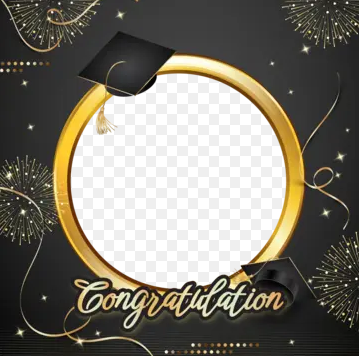 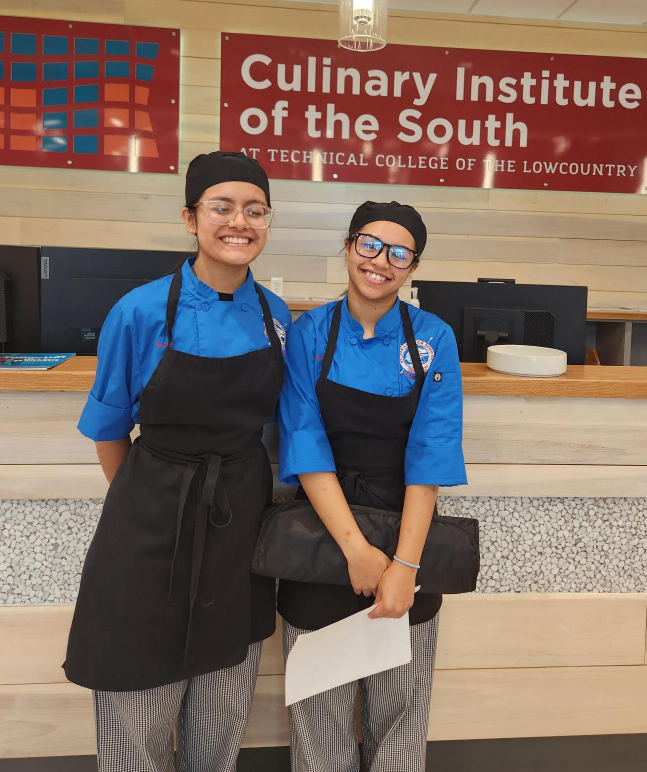 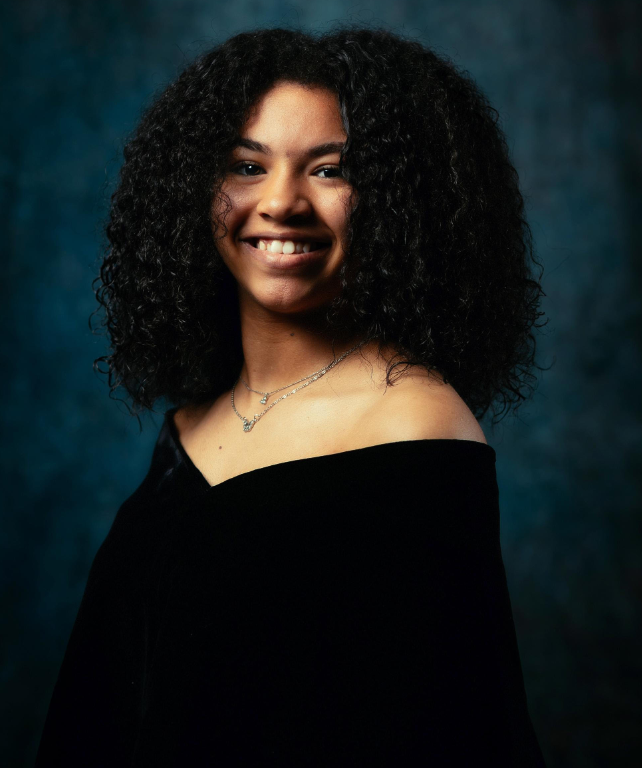 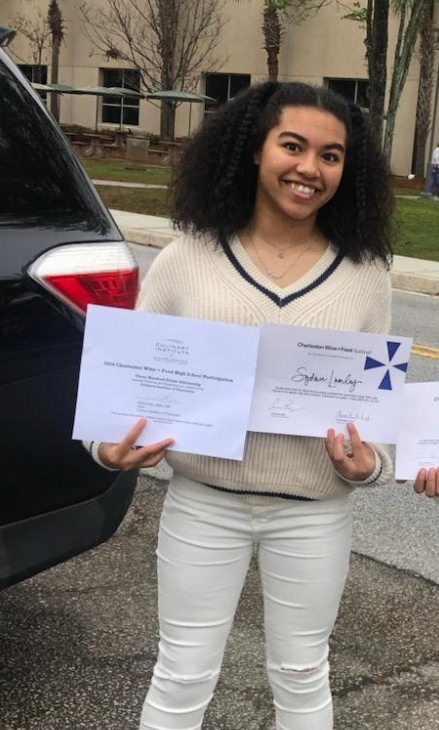 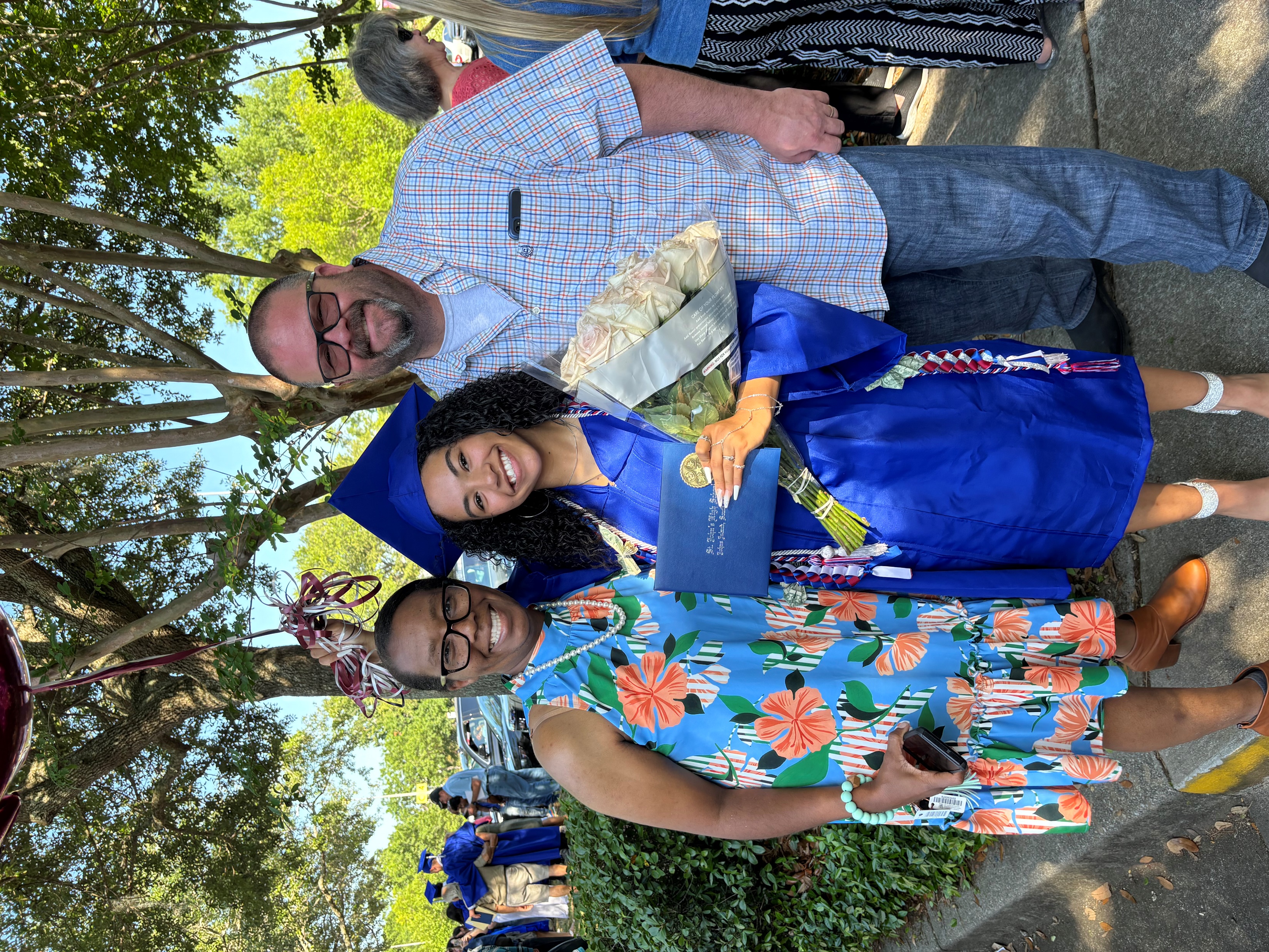 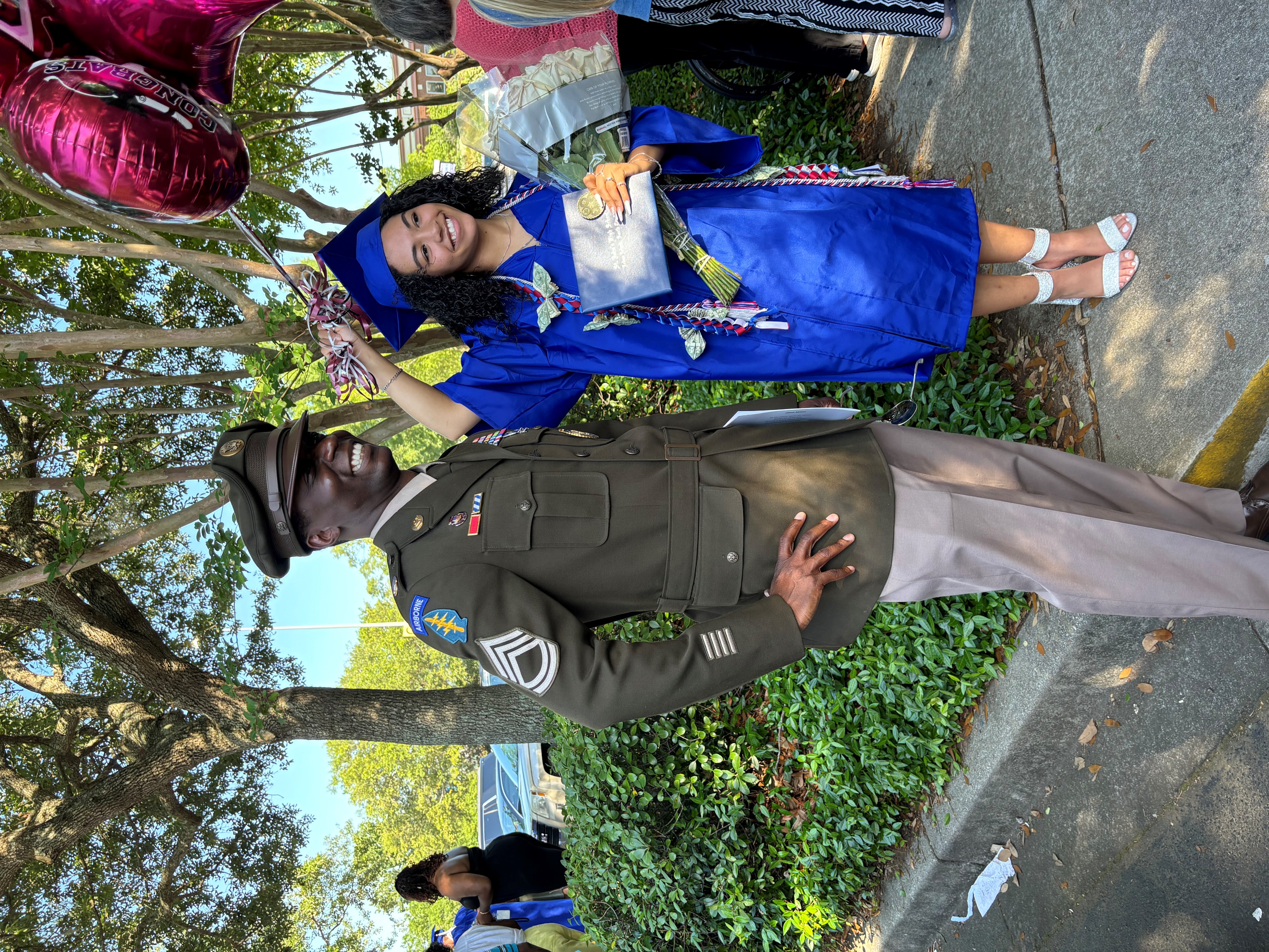 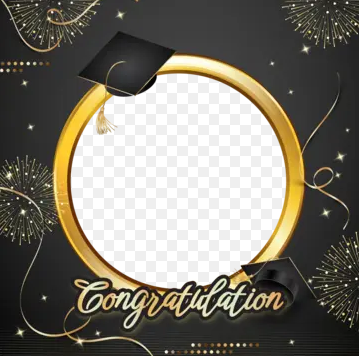 Corine Patterson
Graduate of South Pointe High School, Rock Hill, SC

Parent(s)/Guardian: Robertretta Brown(mother); Vernell Brown (grandmother)

School Attending/Plans For Fall: South Carolina State University, Major: Criminal Justice, Minor: English

School Activities/Clubs: Senior Class President, Student Council, National Honor Society, Beta Club

School Awards: Principal’s Leadership Award, Academic Excellence, South Carolina Department of
Education Seal of Distinction, Honor Roll, Principal’s List, On Pointe Scholar, College and Career Readiness

Community Activities/Hobbies: Miss Debutante 2nd Runner Up Eta Alpha Omega Chapter Alpha Kappa
Alpha Sorority, Inc., Competitive Dancing, and a Hostess at Texas Roadhouse
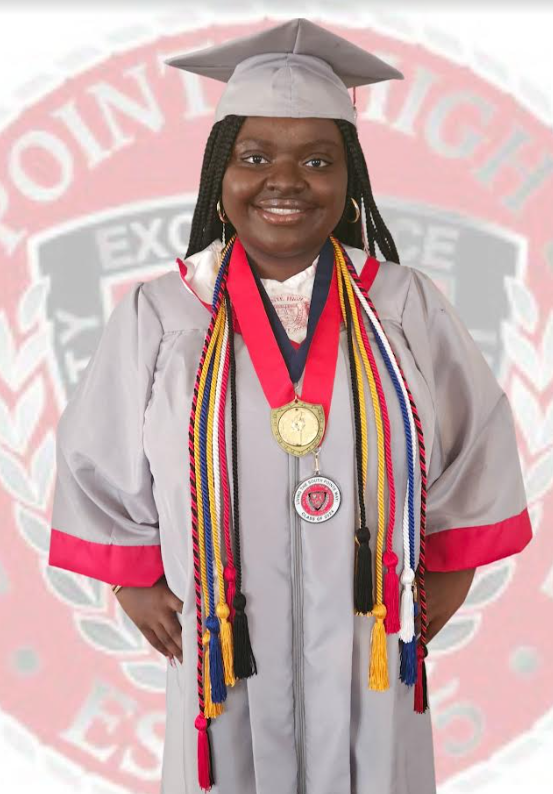 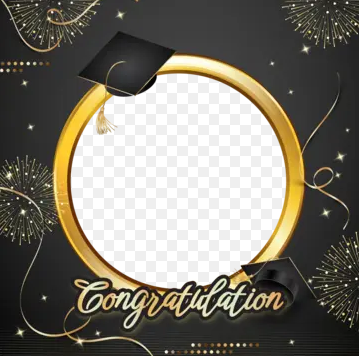 Samuel Washington 
A graduate of Steel Valley Senior High School

Plans include: A four college
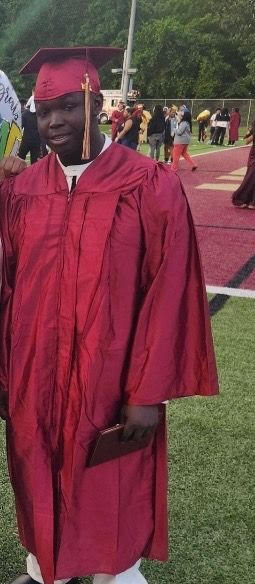 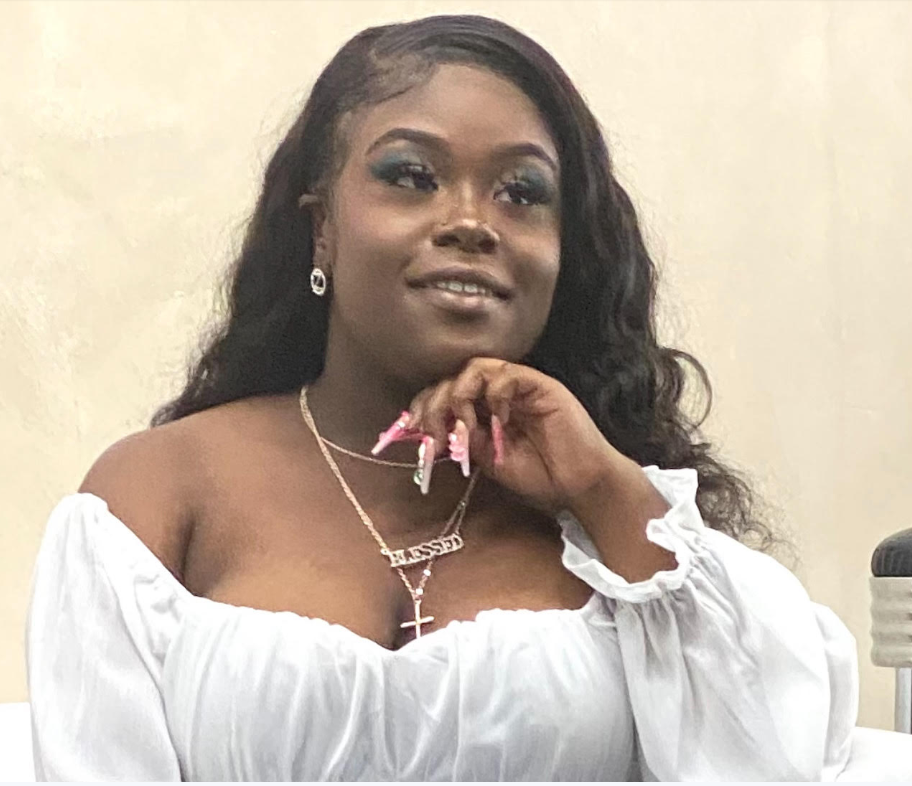 Zoe Scipio
A 2024 Graduate of 
Paul Mitchell Cosmetology School
N. Charleston, SC

Daughter of April Brown-Cruz
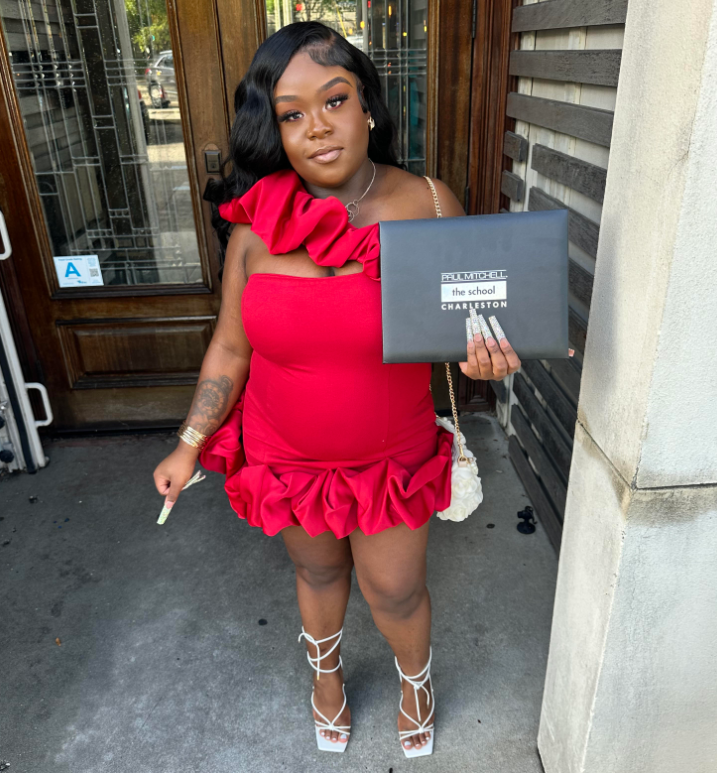 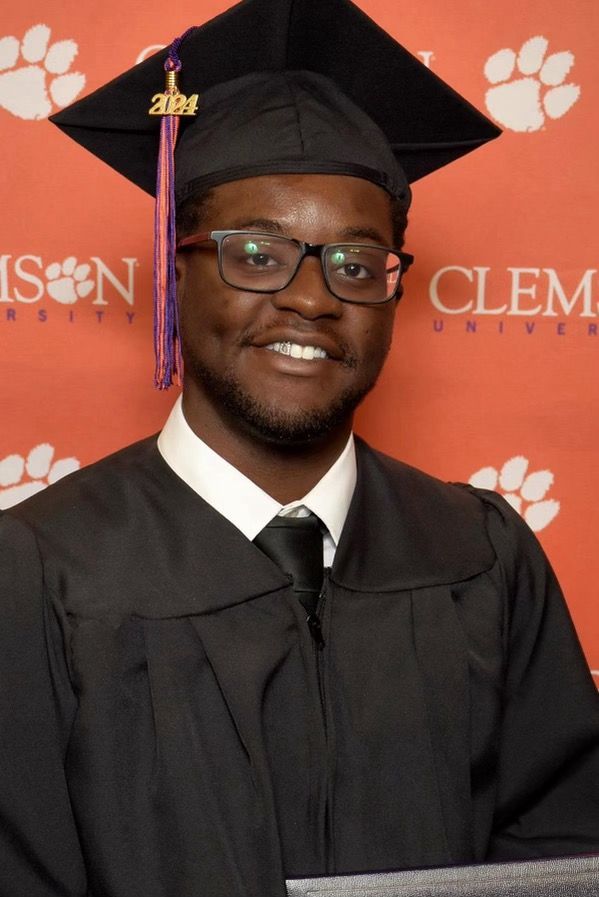 Jayvon Wright
Graduate of Clemson University
Major: Psychology
Grandparent:  Elizabeth “Lizzy” Legare

Future Plans include: Grad School and the Marines